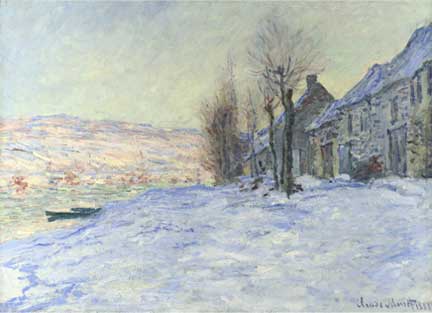 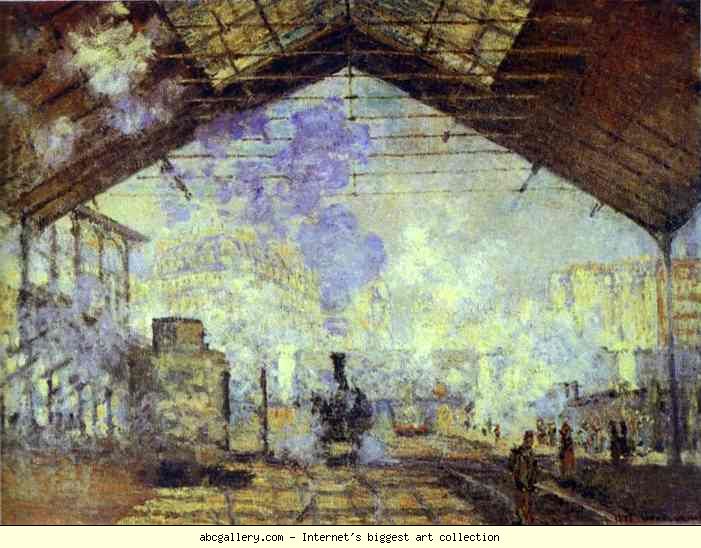 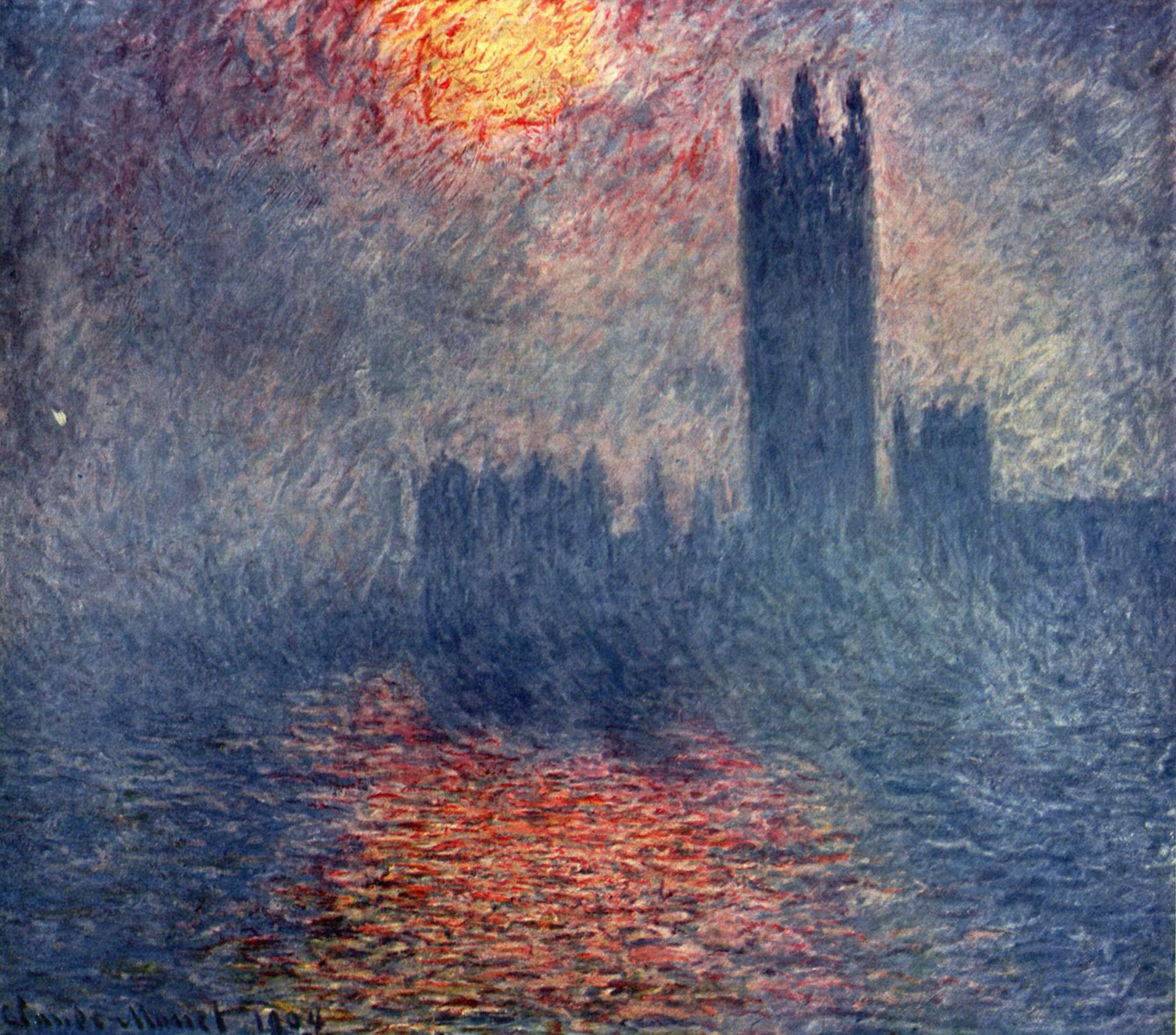 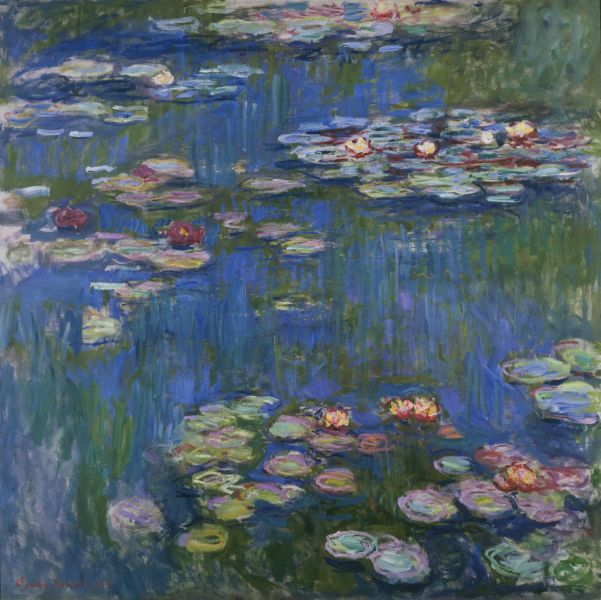 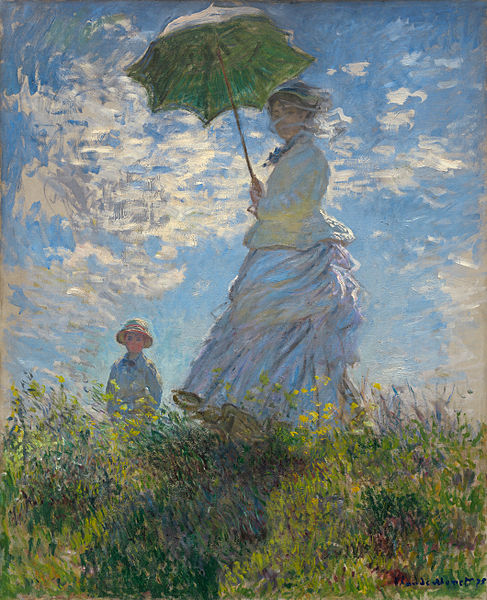 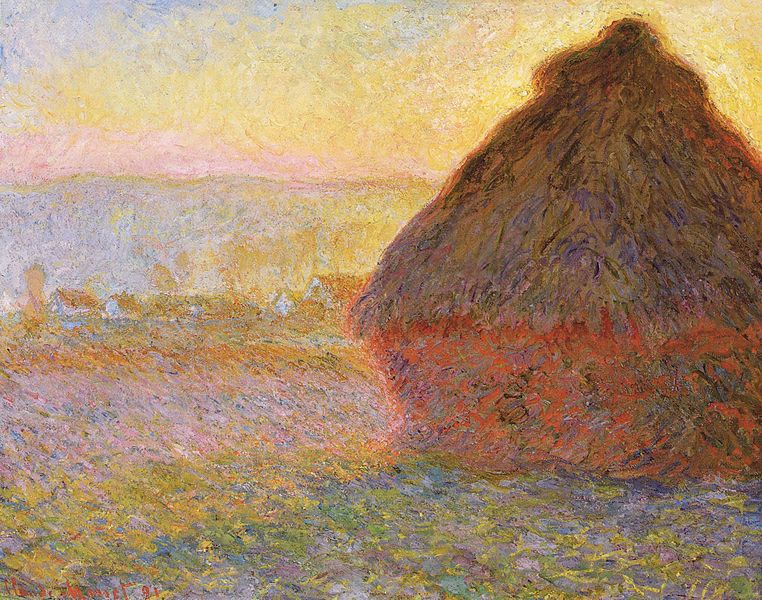 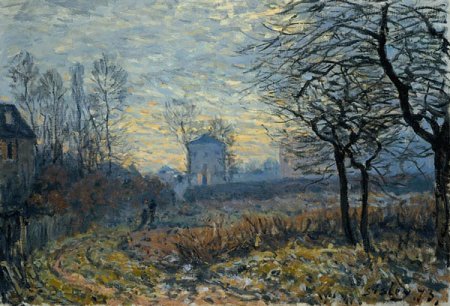 Sisley
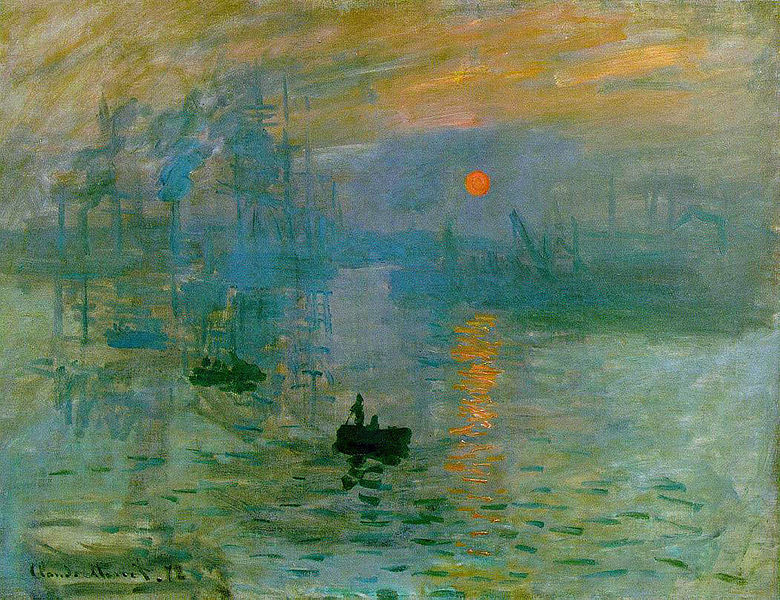 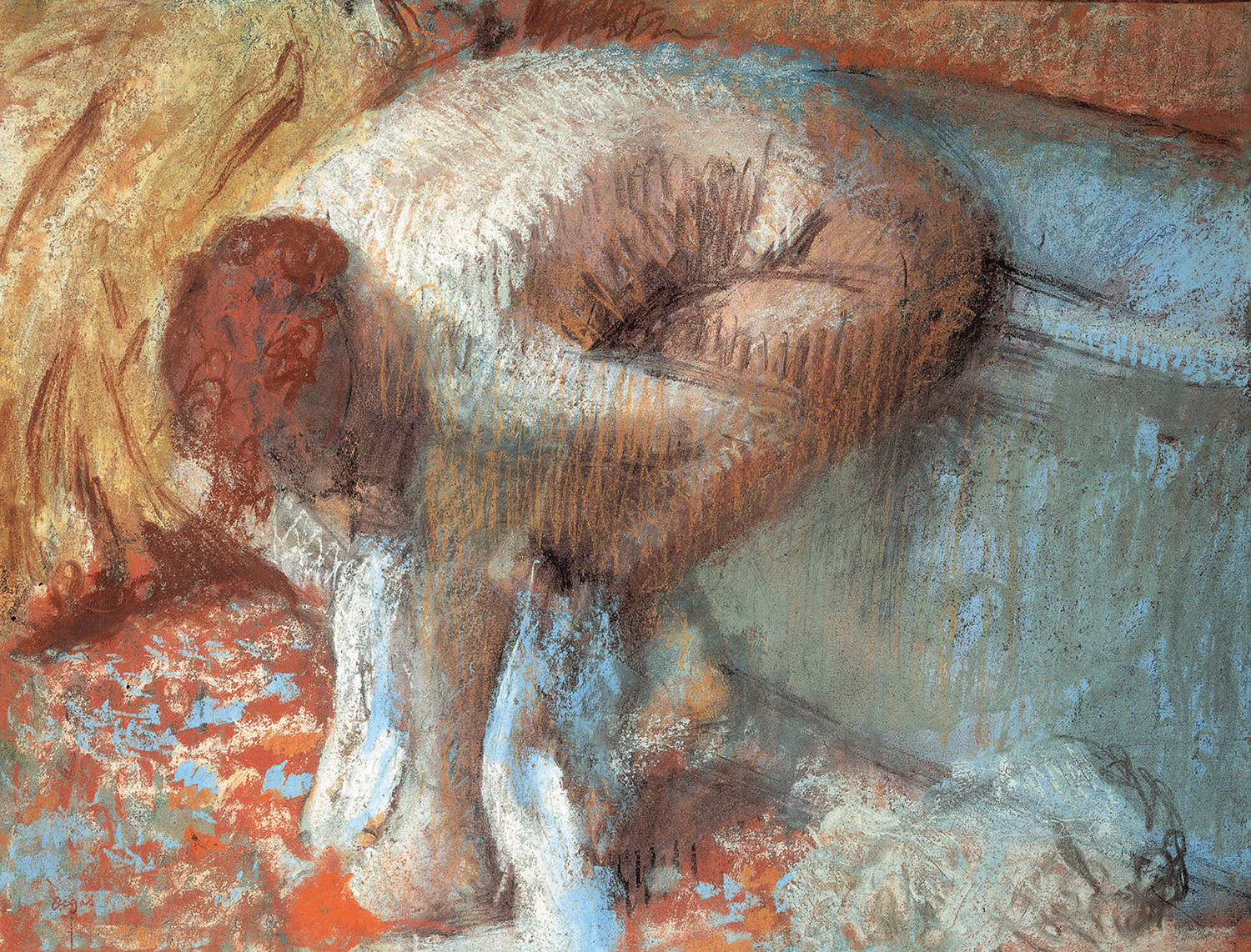 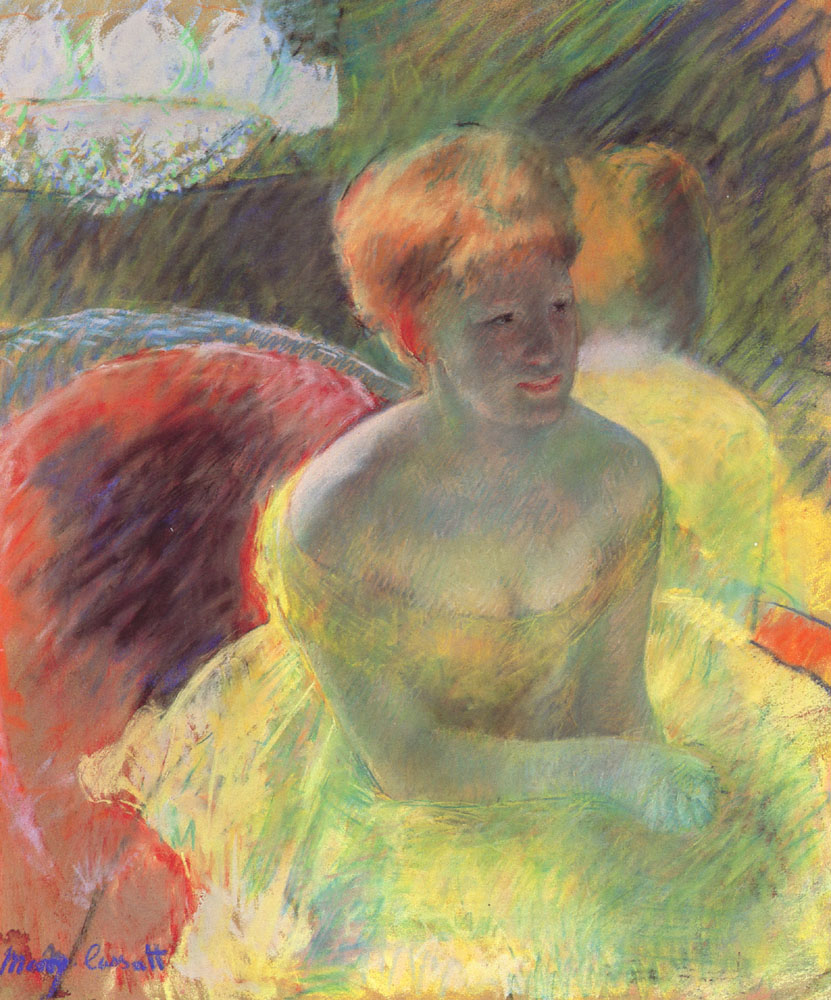 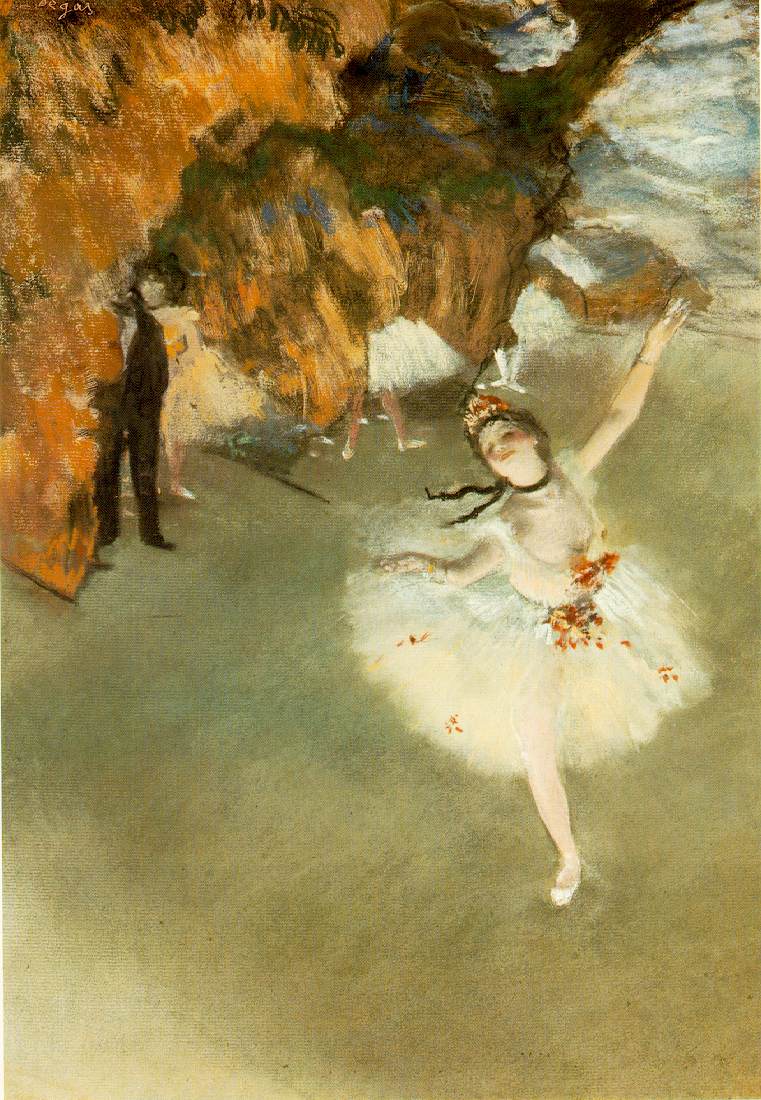 Edgar Degas
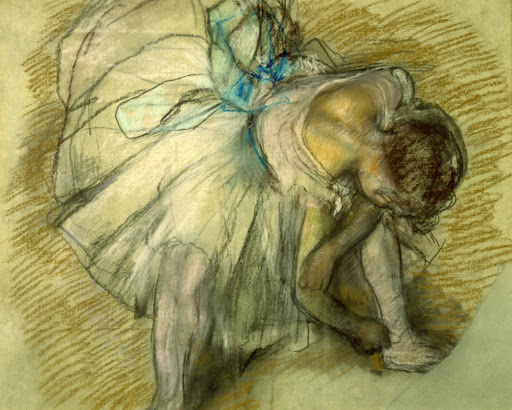 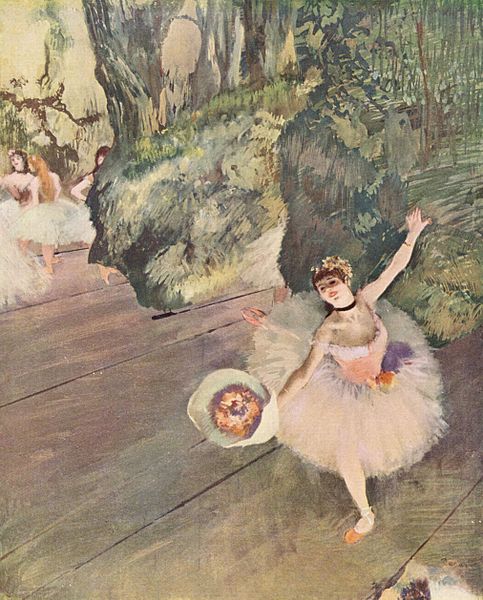 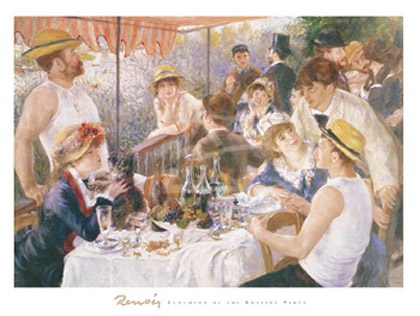 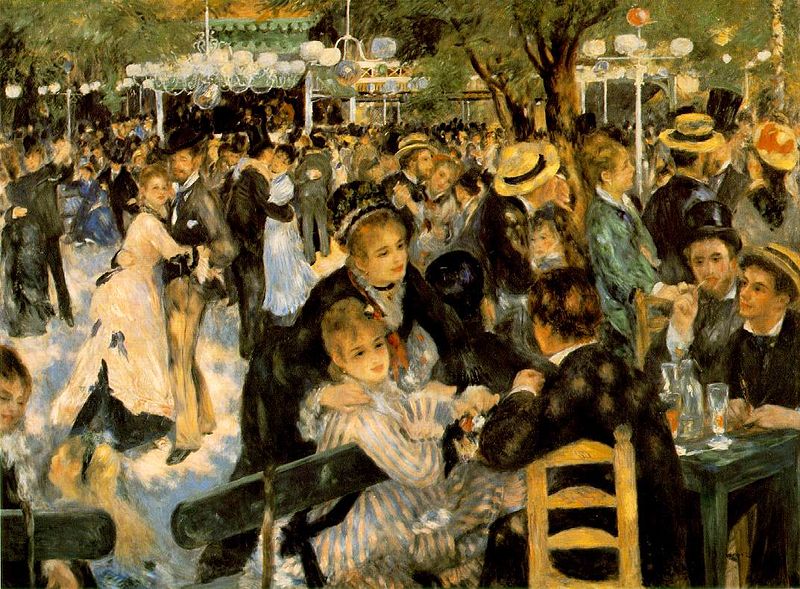 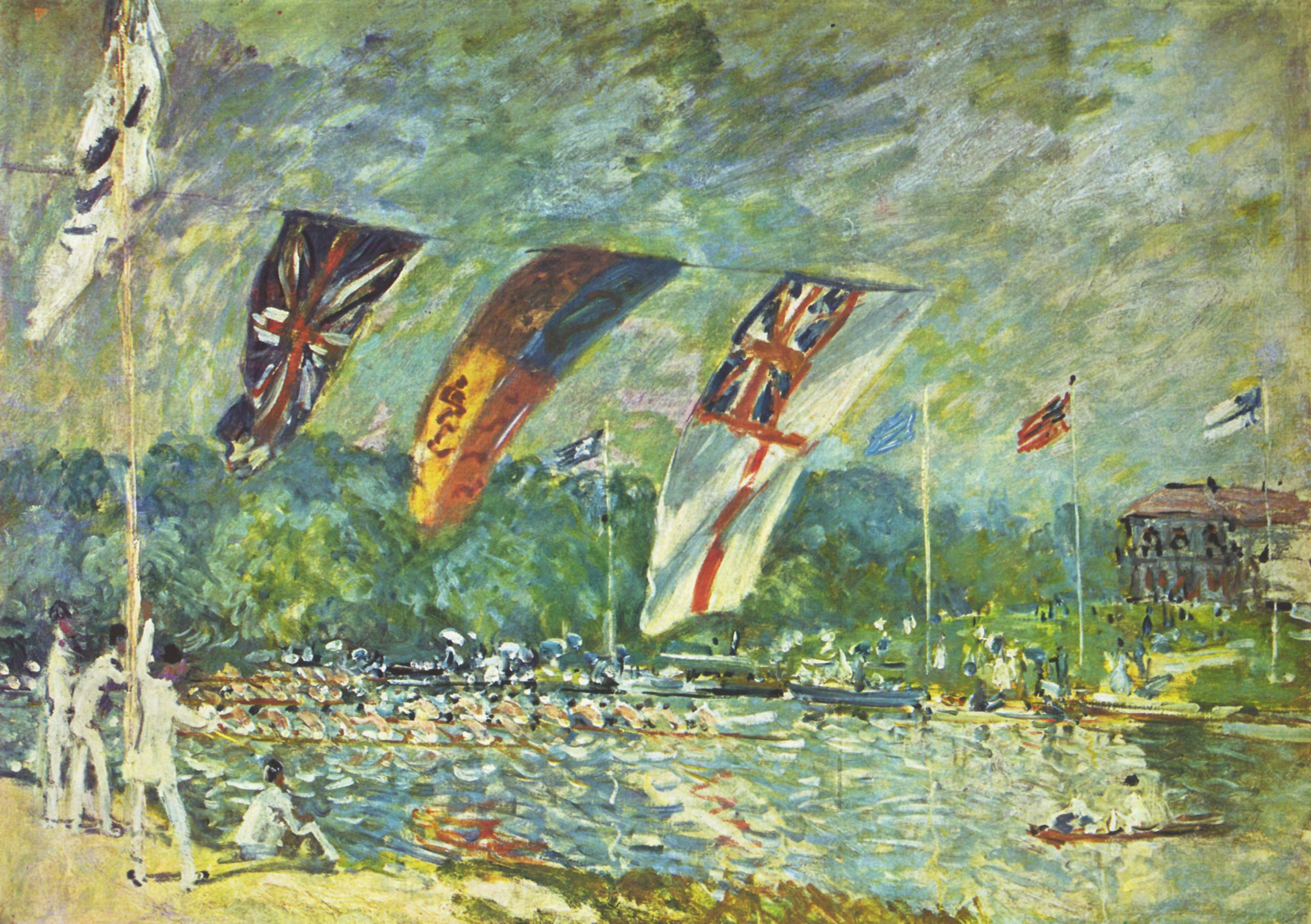 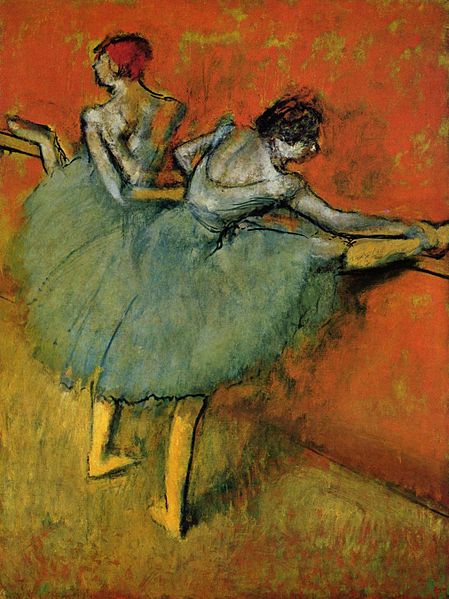